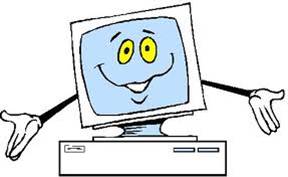 Introduction to Computers
Do I need an expensive new computer?
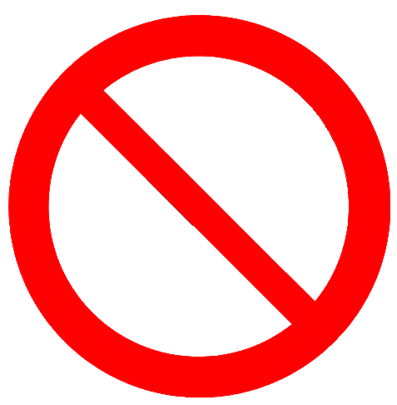 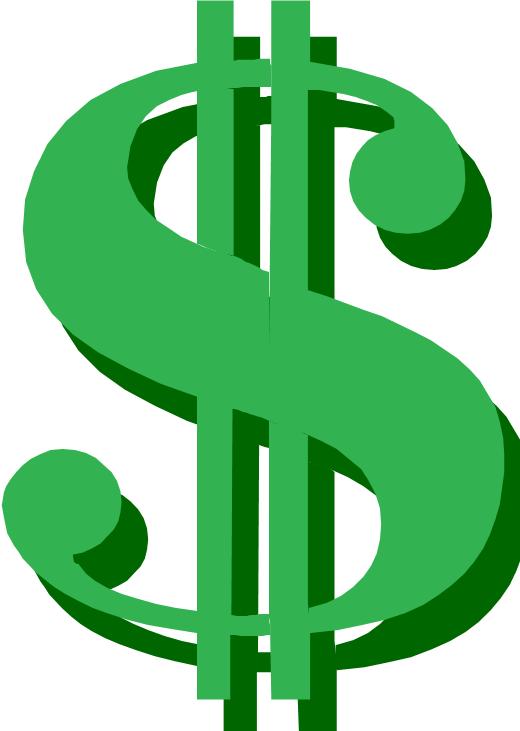 No
What computer is best for me?
Which car is best ?
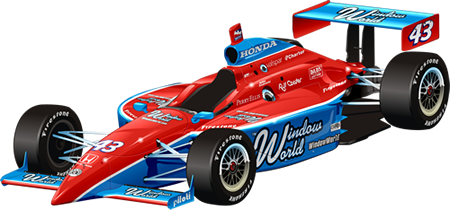 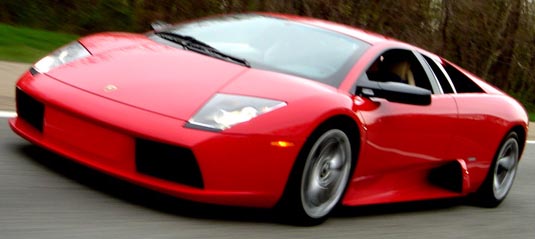 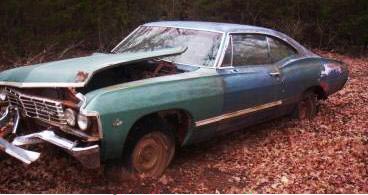 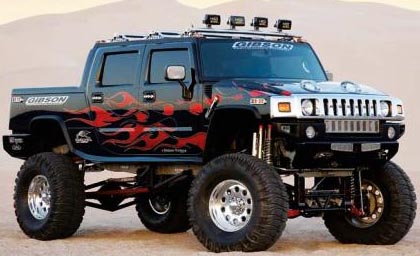 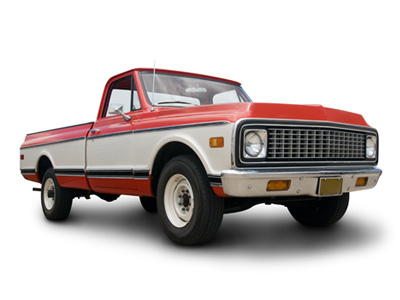 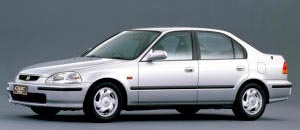 COMPUTER
Desktop
Laptop (notebook)
They run programs
INFORMATION APPLIANCE
Tablet
Kindle or Nook
Smart phone
Smart TV
Use apps
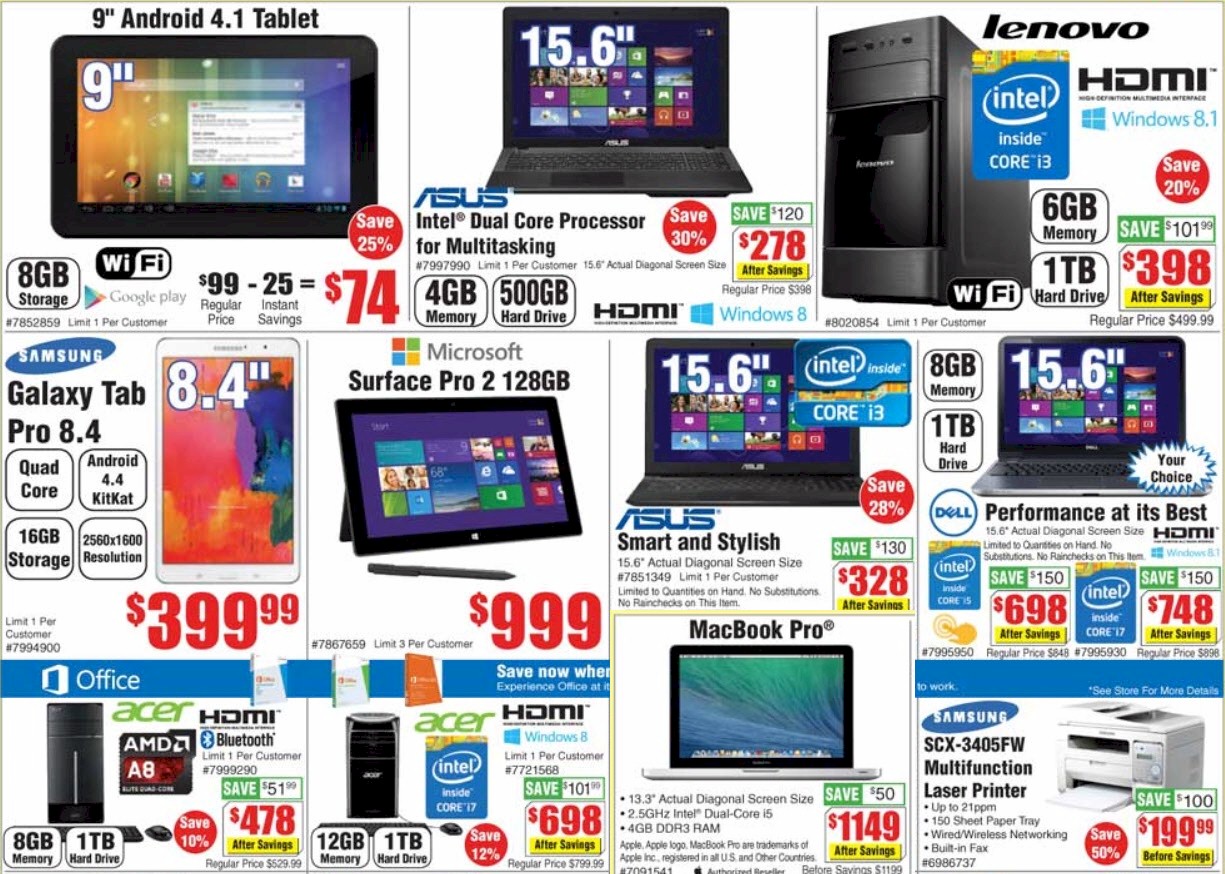 Smart phone
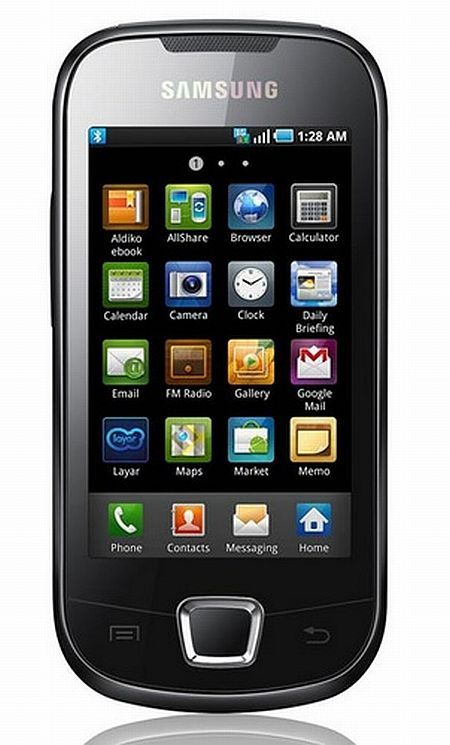 Calls
Texts
Email
Find information
Camera
Apps
Maps / GPS
Games
Use the phone with a dock
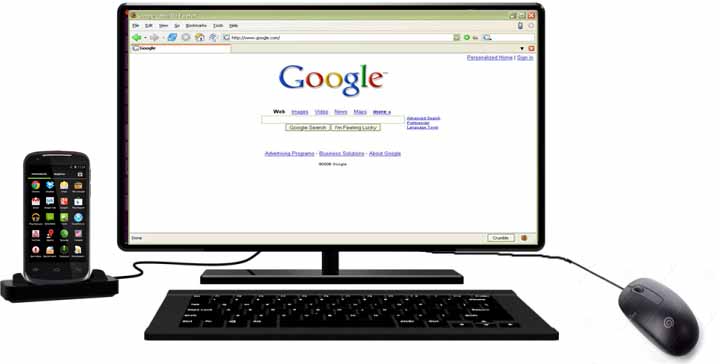 Tablet
Watch movies and TV
Listen to music
Email
Type documents
Find information
Look at photos
Read books
Camera
Many apps
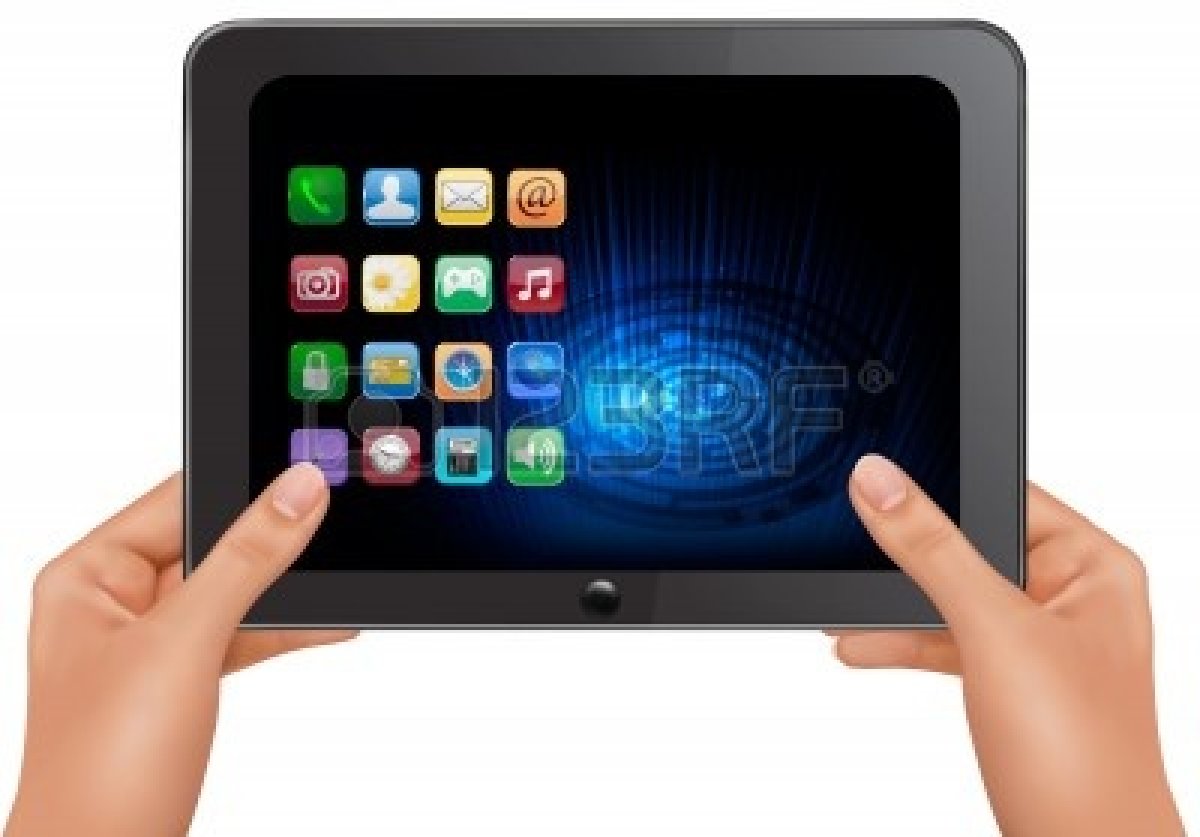 Chromebook
Stripped-down computer
Like a smart phone with a big screen
Has a keyboard
Uses Chrome, Google Drive, Google Docs
Sync with Dropbox
Use smart phone apps
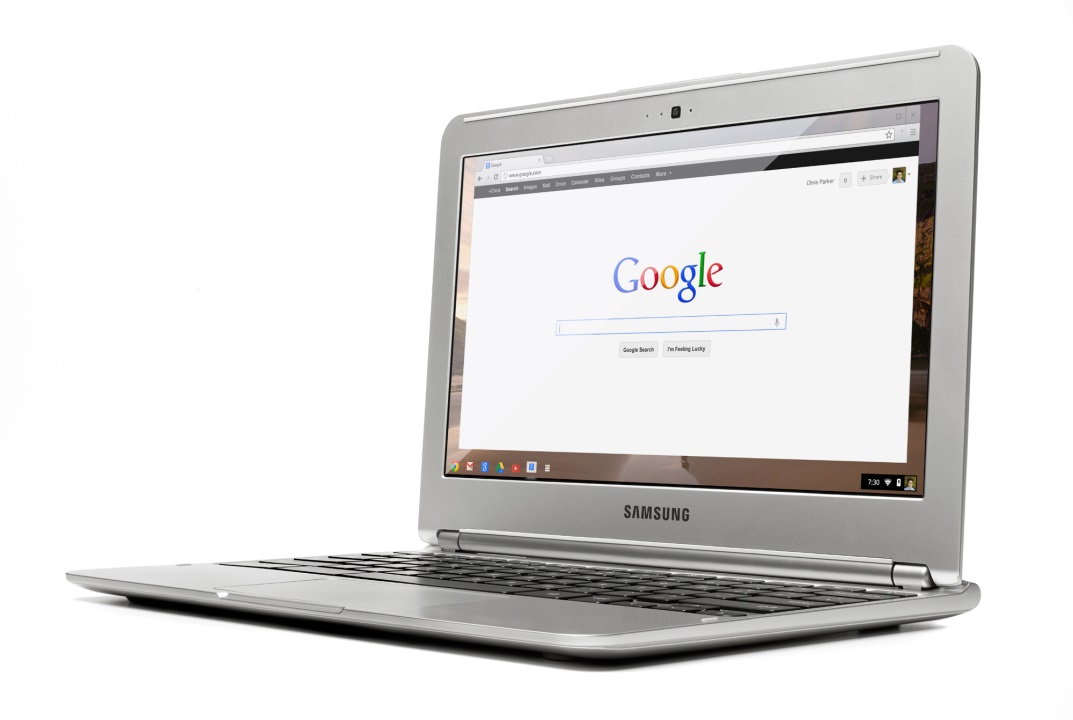 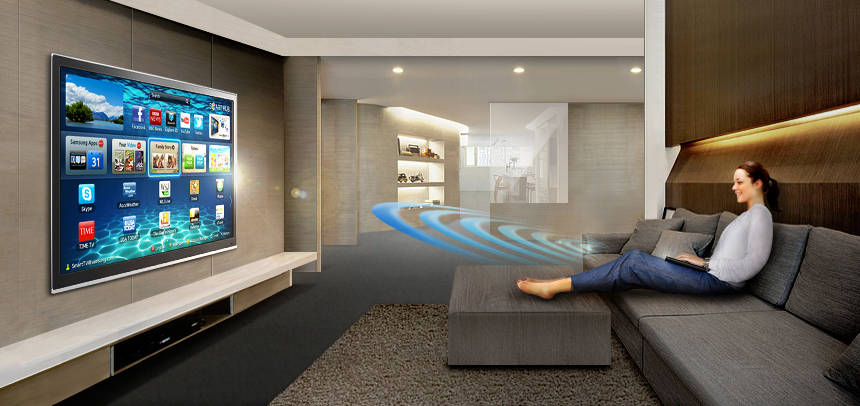 Smart TV
Find information
Download movies
Use the internet
Use apps
Type documents
TV and computer
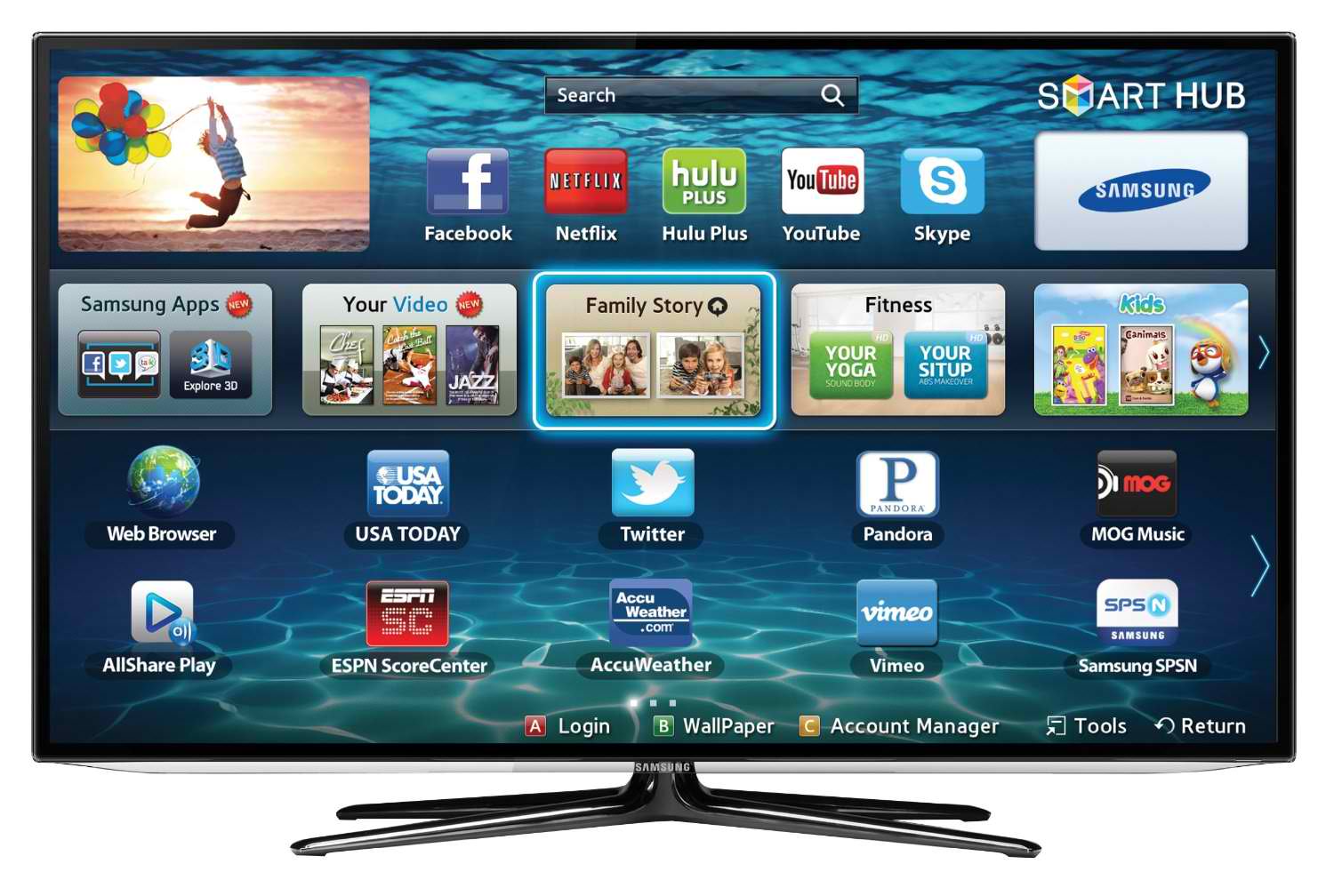 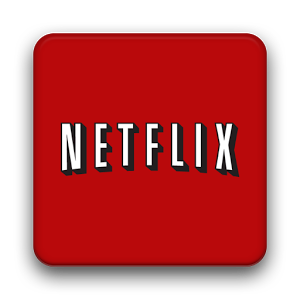 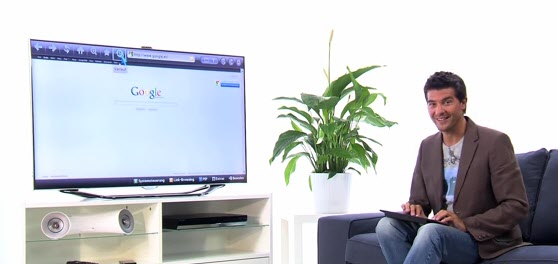 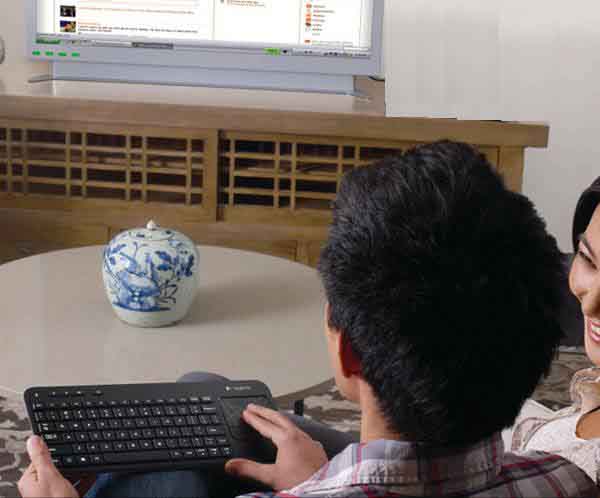 Bluetooth keyboard
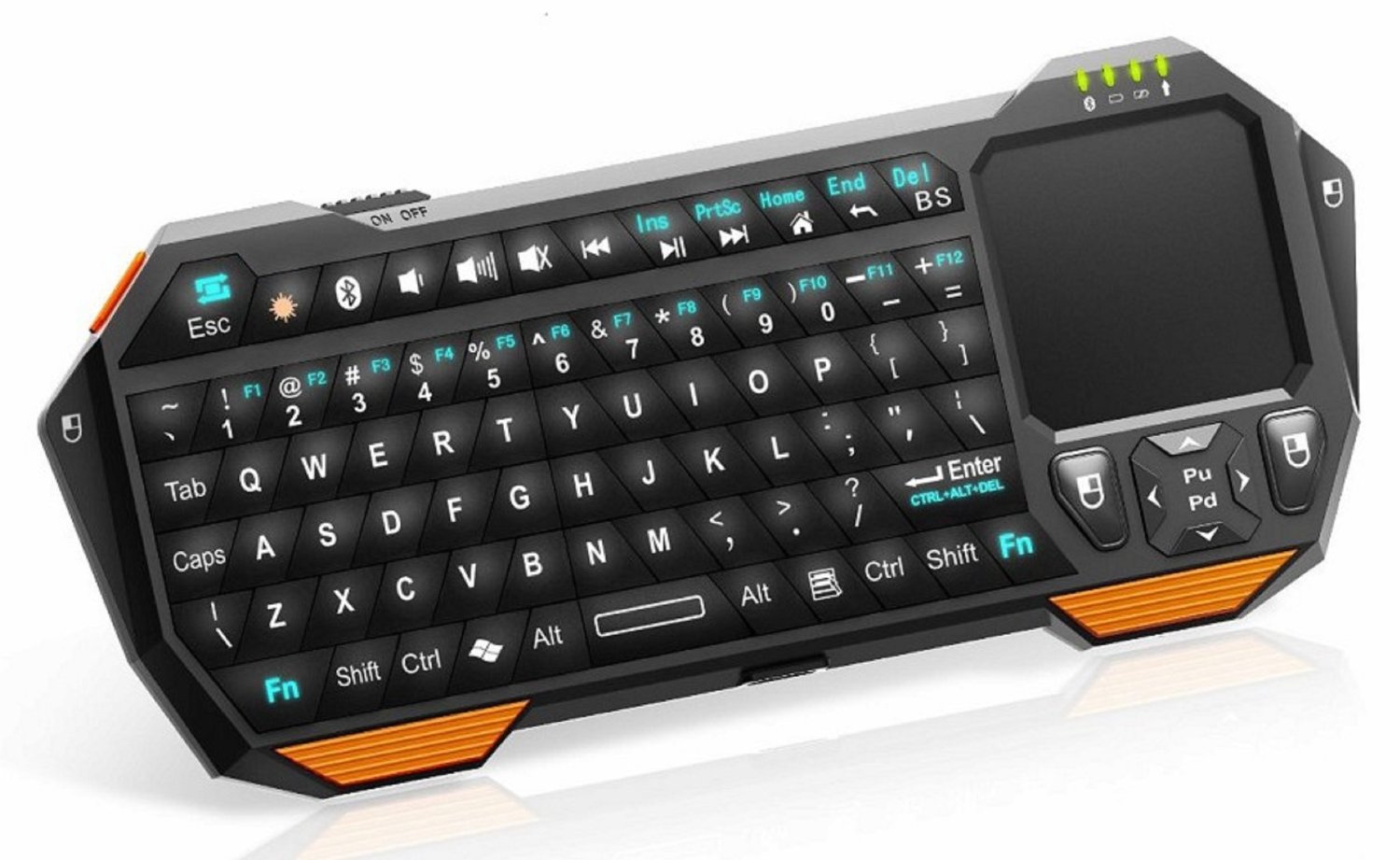 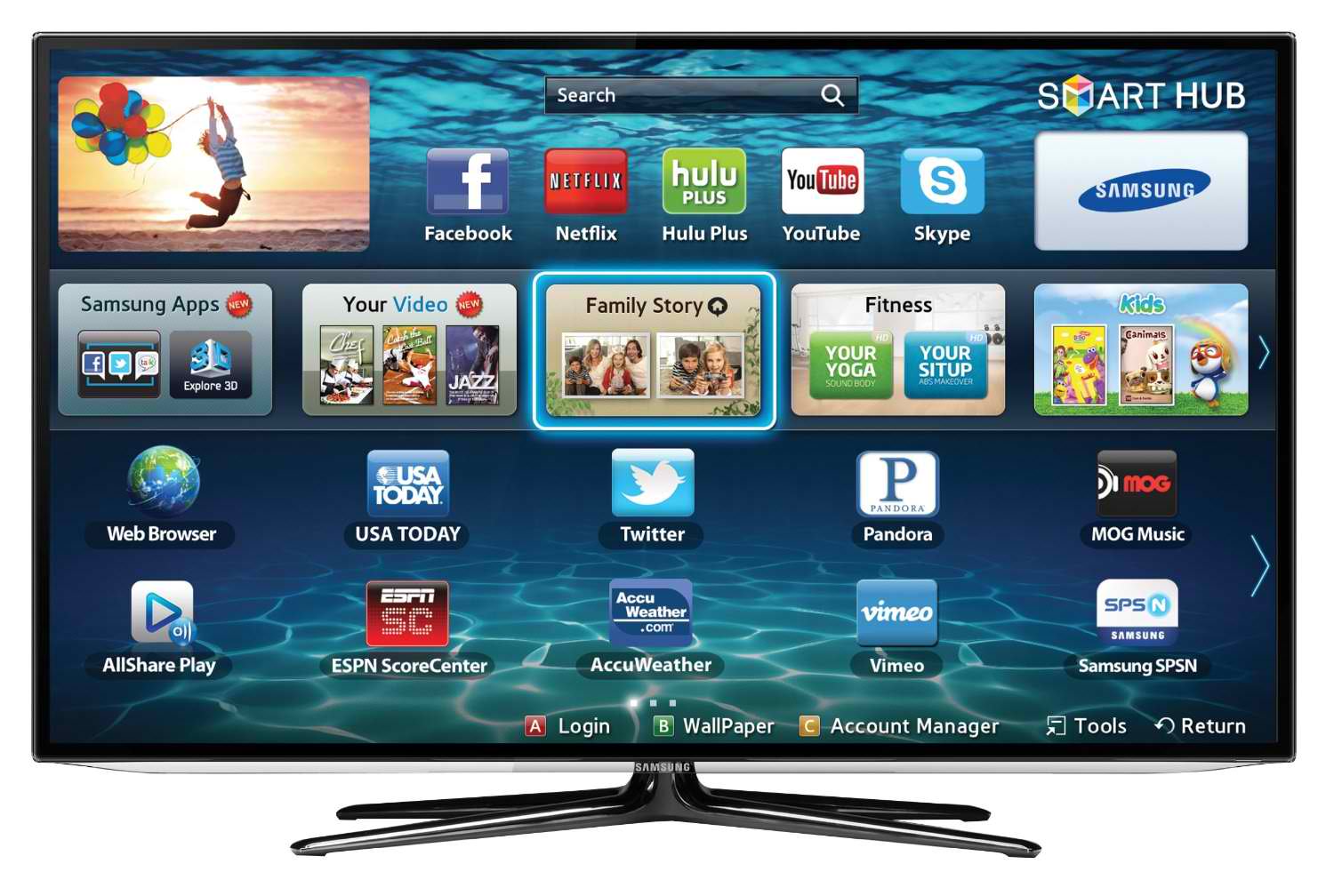 Types of computers
SmartPhone $50 - $500
Android tablet $80 - $300
ChromeBook $150 - $300
Notebook or laptop $250 - $500
Desktop $300 - $700
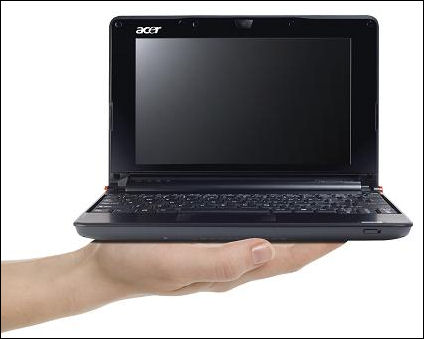 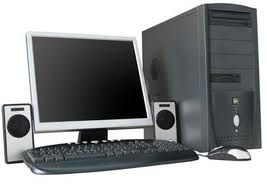 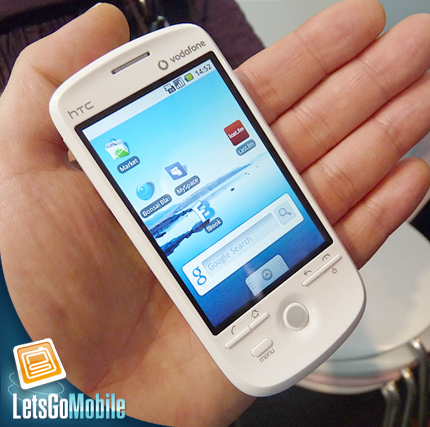 Used computers
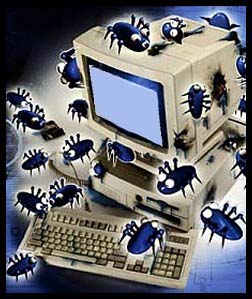 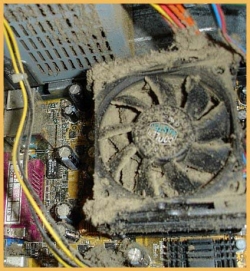 Buying on installments
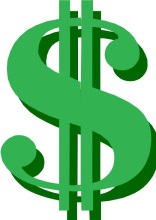 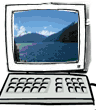 2014
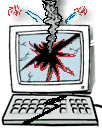 2015
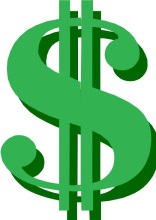 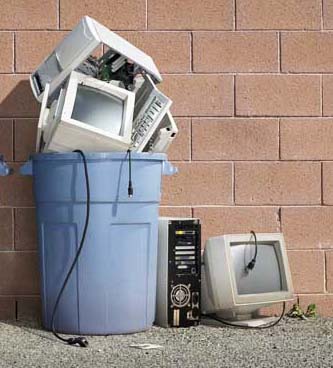 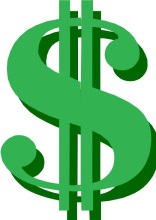 2016
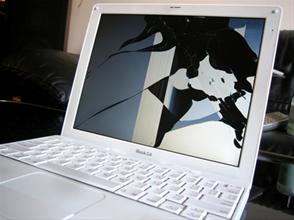 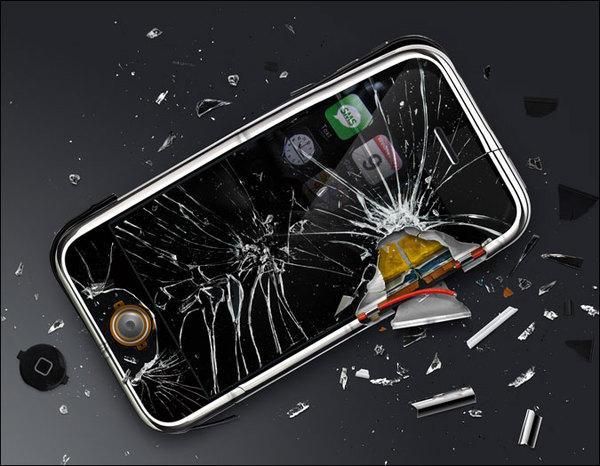 If you have room and money, get a desktop computer
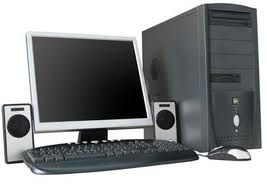 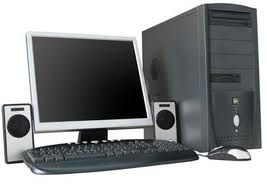 Easy to fix
Inexpensive
Last for 5 - 9 years
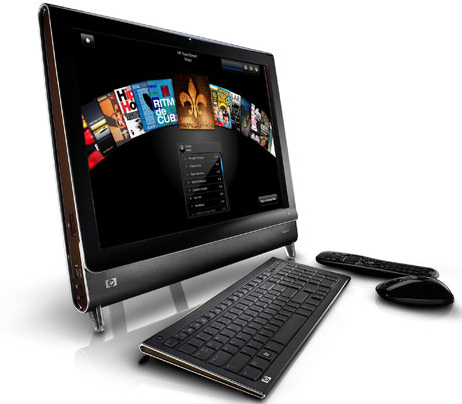 Repairs very expensive
Expensive to buy
Take u[ less space
Last for 3 - 4 years
Basic internetfor $10 a monthCall1-855-846-8376
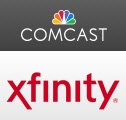 $65 monthly
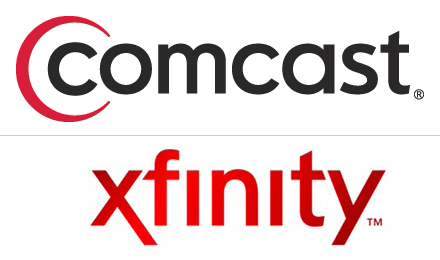 After the first year
         (very fast)
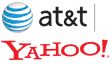 $25 monthly
After the first year
           (slower)
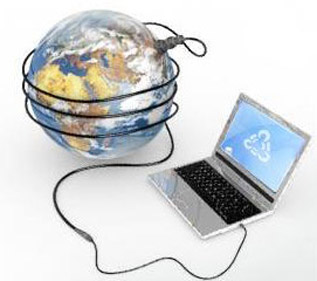 Internet
One paid connection is good for 10 computers
You can connect to the neighbors for free with permission
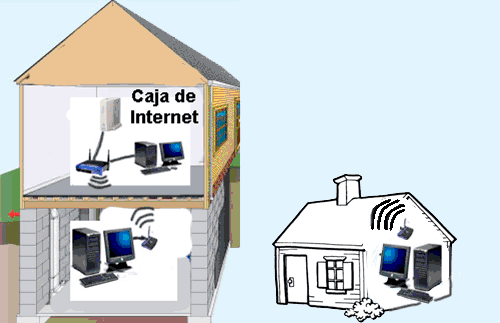 Sharing internet with neighbors
Controlling access to the Internet
Block evil websites
Control hours when Internet is used
The program K9 Bluecoat is free and easy to use. (www.k9webprotection.com)
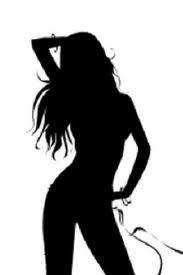 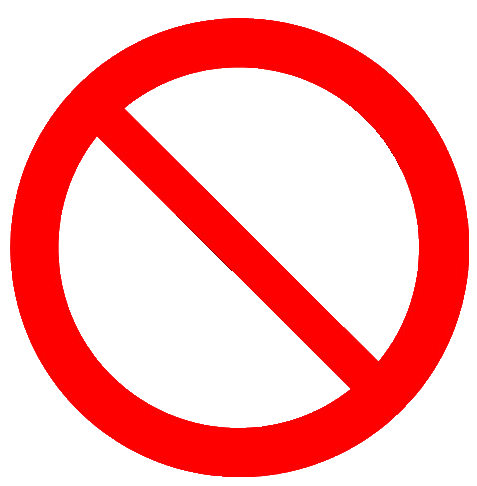 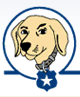 Printers
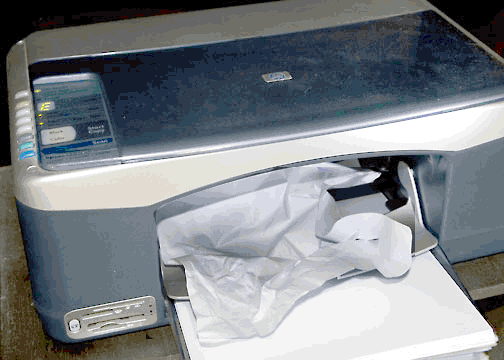 Printers
Print free at Little House or the library
Printers are cheap, but ink is expensive
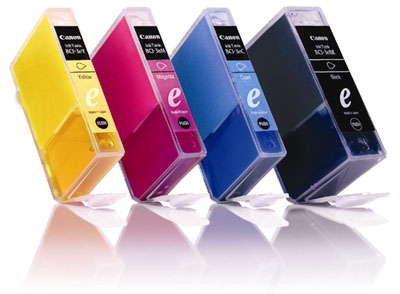 $80
Saving files
Save your important files
Take files to Little House to print
Share files with friends or family
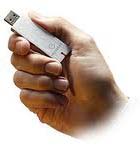 $10
Typing
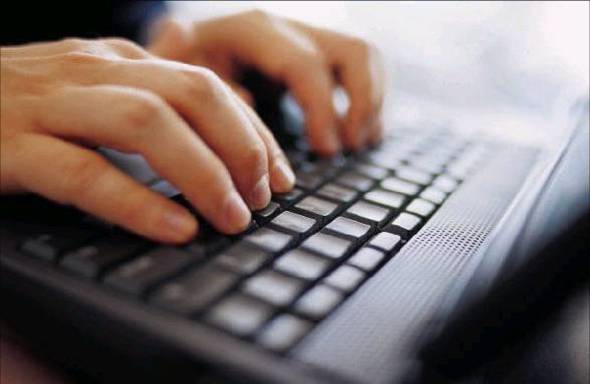 http://www.youtube.com/watch?v=80cm0lyeqCI
How to not catch viruses
Never download free music.  (LimeWire, iMesh, BearShare, Ares)
Never download pornography
Be careful on the Internet
Be suspicious of emails
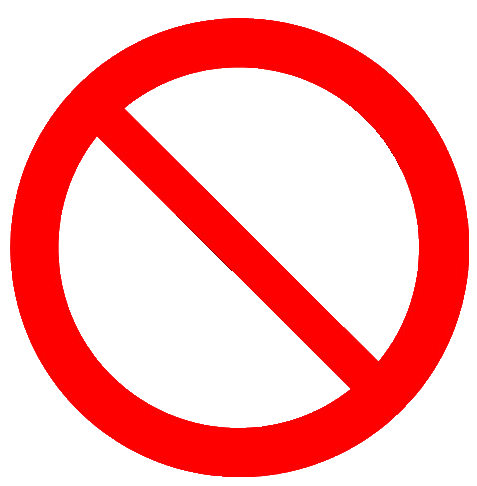 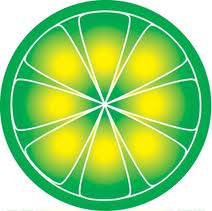 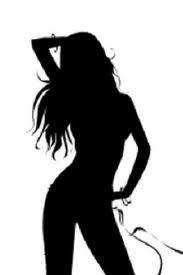 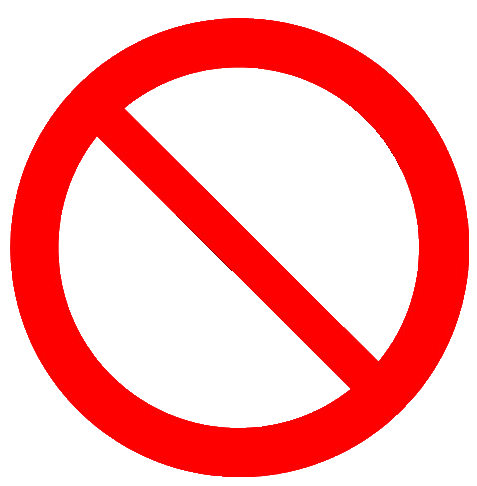 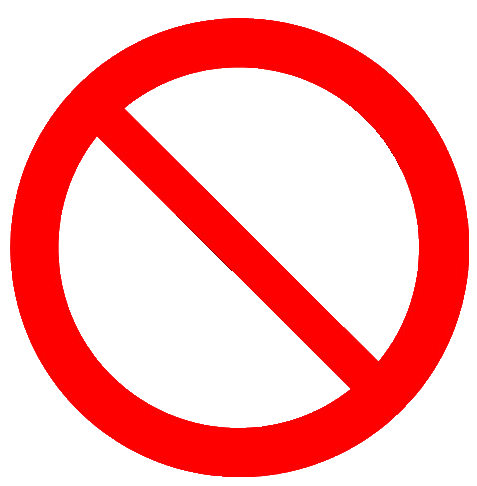 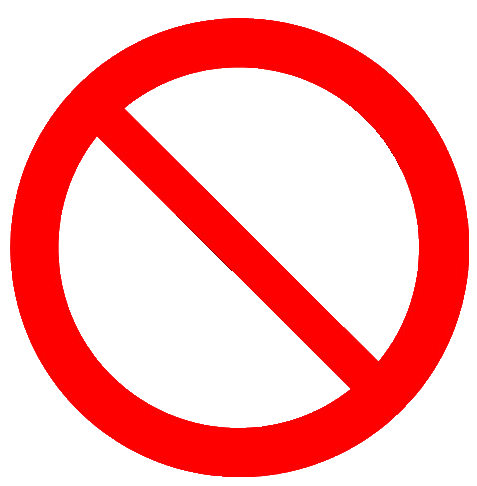 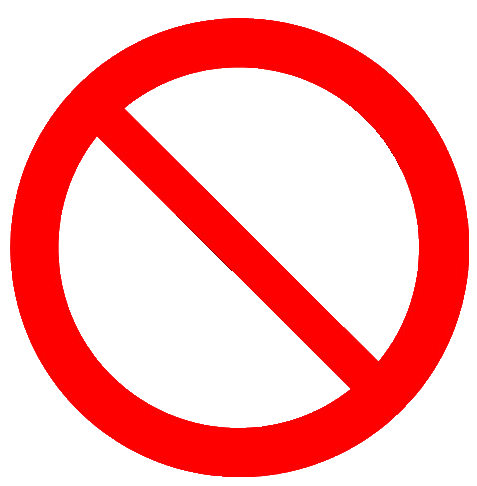 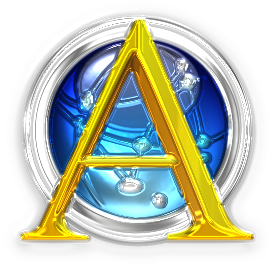 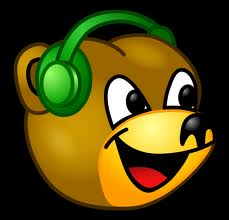 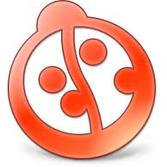 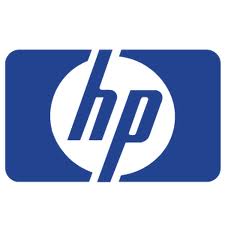 Windows computers
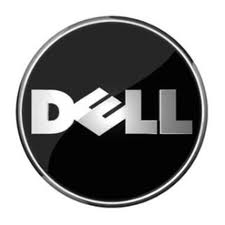 $300 - $1000
Last for 7 – 8 years


$250 - $700
Last for 2 – 4 years
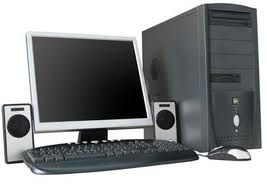 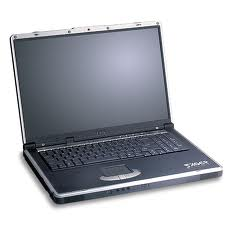 Tablets and notebooks
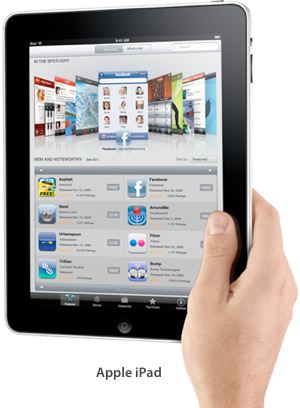 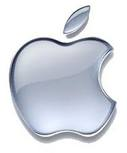 iPad
$400 - $800
Last 1 - 2 years


Windows 
$250 - $400
Last 1 - 2 years
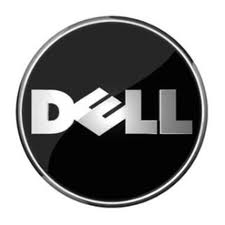 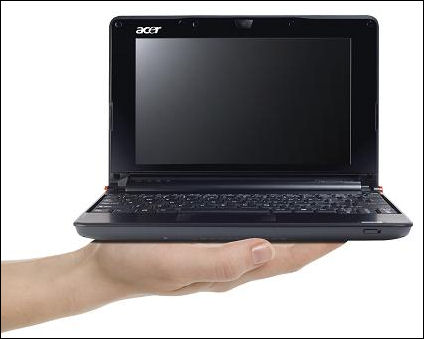 Mac (Apple) computers
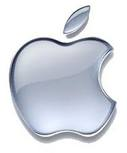 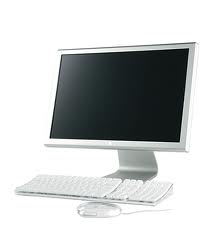 $800-$2000
Last 3 – 4 years


$800-$3000
Last 2 – 4 years
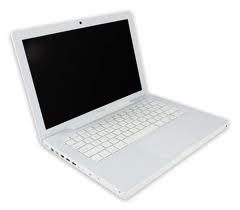